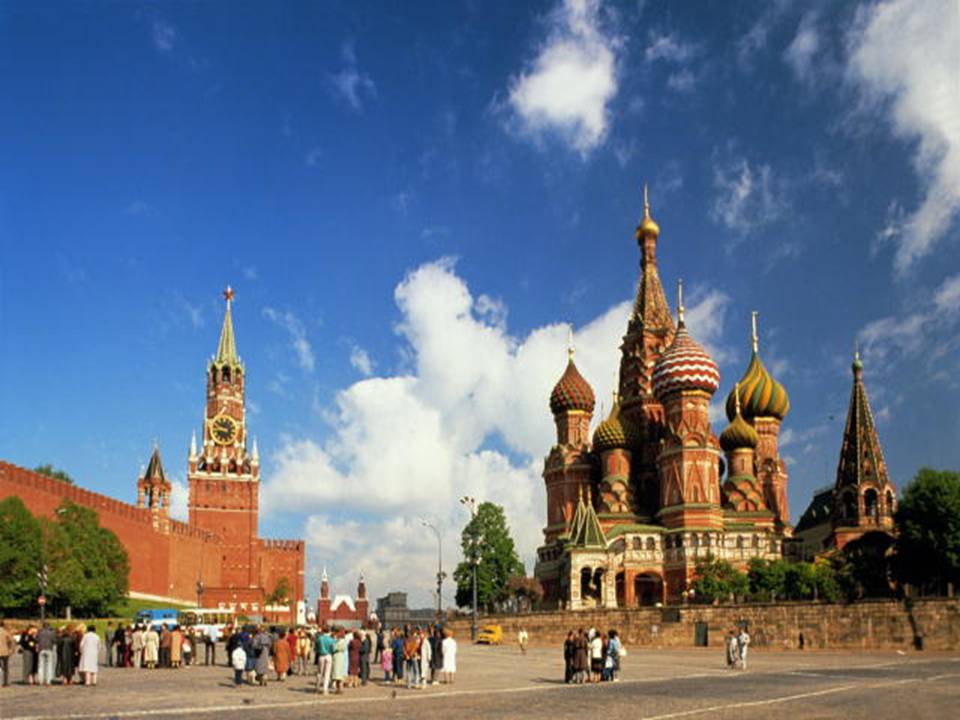 Государство Р.Ф.
Что такое Государство?
Государство – страна, политически организованный народ на территории.
Государство  - организация верховной власти.
Государство – это особая организация власти и управления, располагающая специальным аппаратом принуждения и способная придавать своим велениям обязательную силу для населения всей страны.
Политическая система-механизм управления обществом.
Функции государства
Внутренние
Внешние
Законотворческая;
 Экономическая;
 Социальная;
 Обеспечение правопорядка;
 Защита существующего
общественного строя от
внутренних 
деструктивных сил;
- Культурно-воспитательная, 
пропагандистская.
Обеспечение внешней 
безопасности и целостности
государства, его
независимости;
 Сотрудничество с другими
государствами;
 Участие в решении
глобальных проблем.
Представительные
органы
(парламент)
Вооруженные
силы
Надзорно-
контрольные 
органы
Судебная
система
Исполнительно-
распорядительные
органы: президент,
премьер,
правительство
Органы
государственной
безопасности
Органы охраны
общественного
порядка
Элементы государства
Государство
Символы государственной власти.
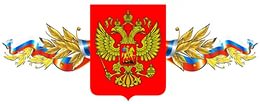 Российская Федерация.
Признаки государства
Правовое государство
Такая организация политической власти, которая создает условия для 
наиболее полного осуществления прав и свобод человека, а также для 
наиболее последовательного связывания с помощью права механизма 
государства в целях ограждения его от злоупотреблений со стороны 
власть имущих
Принципы
Верховенство права и закона в обществе;
Обеспечение прав и свобод граждан;
Взаимная ответственность гражданина и государства;
Разделение государственных властей;
Равенство всех перед законом и судом;
Самостоятельность, независимость суда, подчиненного только закону;
Приоритет норм международного права.
Итог урока
Сегодня я узнал…
Было интересно…
Было трудно…
Я выполнил задания…
Я понял, что …
Теперь я могу…
Я почувствовал…
Урок дал мне для жизни…
Меня удивило…
Мне захотелось…